Lean Lernreise
Eine Fabrik mit Zukunft -TRUMPF Klimastrategie
Susanne Hartlieb | TRUMPF SE + Co. KG
TRUMPF Klimastrategie
…bündelt seit 2020 die Klimaschutzaktivitäten der TRUMPF Gruppe
Klimastrategie bis 2030


Ambitionierter Fahrplan für alle TRUMPF Aktivitäten

zur Reduktion der Emissionen an den Standorten und in der Wertschöpfungskette
Eigener Anspruch

Strategisches Handlungsfeld „Nachhaltigkeit“
Zielpfad
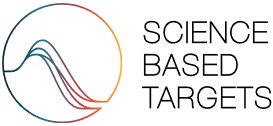 Kundenanforderungen

Nachhaltigkeit als Auswahl-kriterium oder Mindeststandard
Fortschrittsbericht
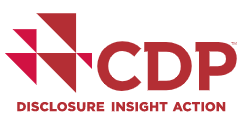 Regulatorische +
gesellschaftliche Änderungen
2  |
Susanne Hartlieb | TRUMPF SE + Co. KG
26.04.2023
[Speaker Notes: Unser PURPOSE:
Wir erschließen technologische Welten für kommende Generationen.

Der Klimawandel bedroht unseren Geschäftserfolg und den unserer Kunden durch:
politische Unruhen
instabile Lieferketten
Ressourcenmangel
Schäden durch Extremwetter


Offenlegung von Klimaschutz-Aktivitäten von Lieferanten
Zielsetzung CO2 neutrale Lieferketten
CO2 Footprint von Produkten
 ca. 100 Mio. € Auftragsvolumen / Jahr für TRUMPF aktuell

…
Nachhaltigkeits-Berichtspflicht
EU Taxonomie
Sustainable Products Initiative
CO2-Preis]
Schritt 1 – CO2-Emissionen bilanzieren
Wieviel Emissionen verursacht die TRUMPF Gruppe?
Vor- und nachgelagerte Wertschöpfungskette (Scope 3)
Scopes 1-3
nach Greenhouse Gas Protocol
Standorte + Fuhrpark
(Scope 1+2)
Scope 1
Direkte
Emissionen
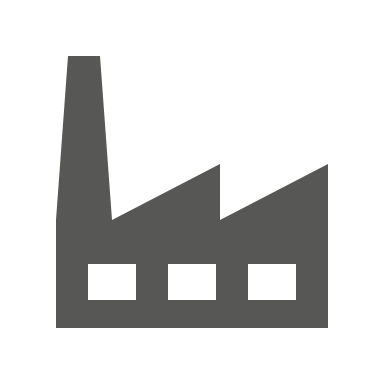 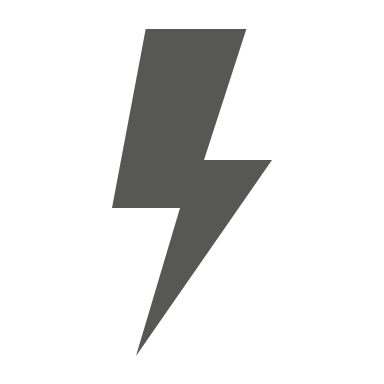 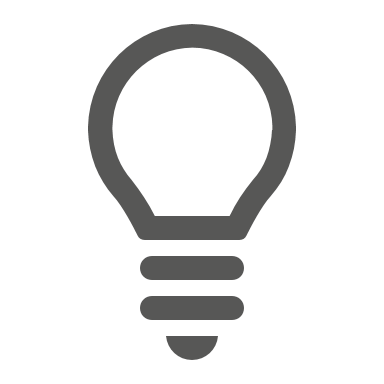 Scope 2
2018/19
50.560 t CO2
2018/19
7,4 Mio. t CO2
Indirekte Emissionen aus Energiebezug
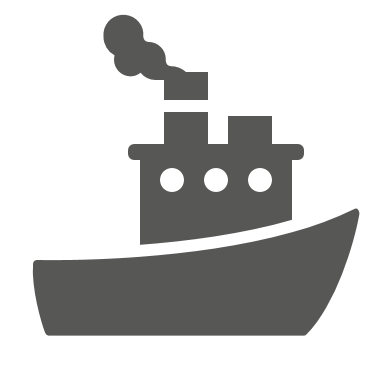 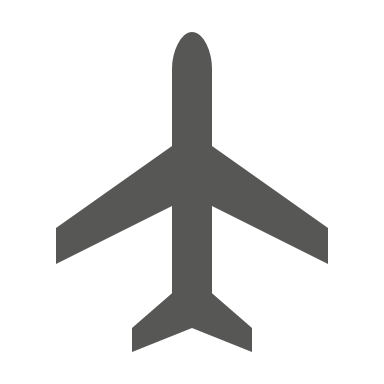 Scope 3
Indirekte Emissionen aus der Wertschöpfungskette
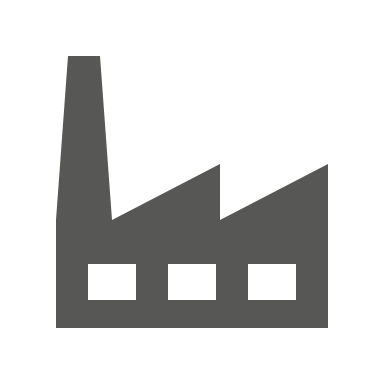 3  |
Susanne Hartlieb | TRUMPF SE + Co. KG
26.04.2023
[Speaker Notes: Datenverfügbarkeit für Transparenz und Steuerung]
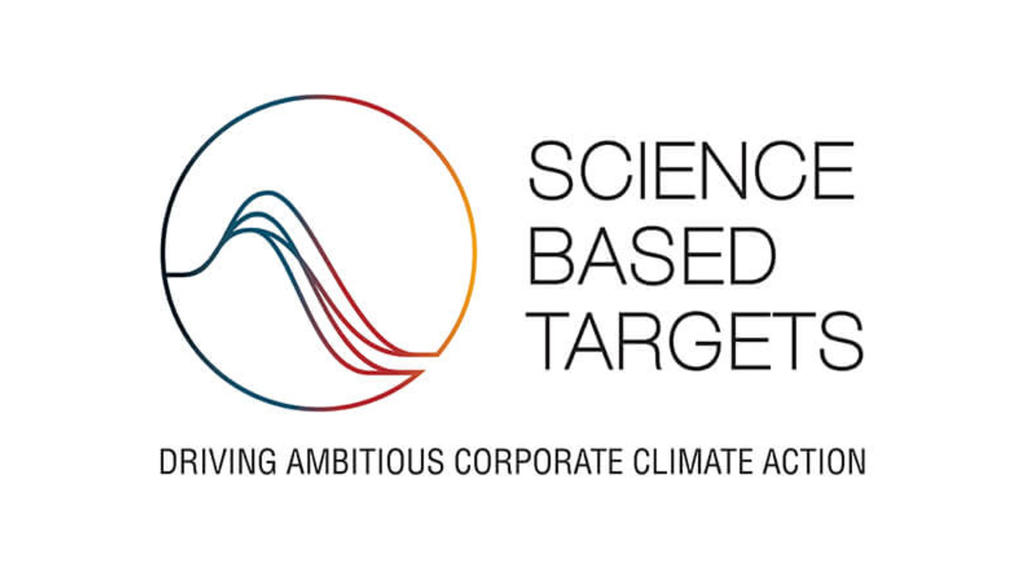 Schritt 2 - Strategie + Ziele entwickeln
Wie wollen wir diese Emissionen reduzieren?
Standorte (Scope 1+2)
-55%
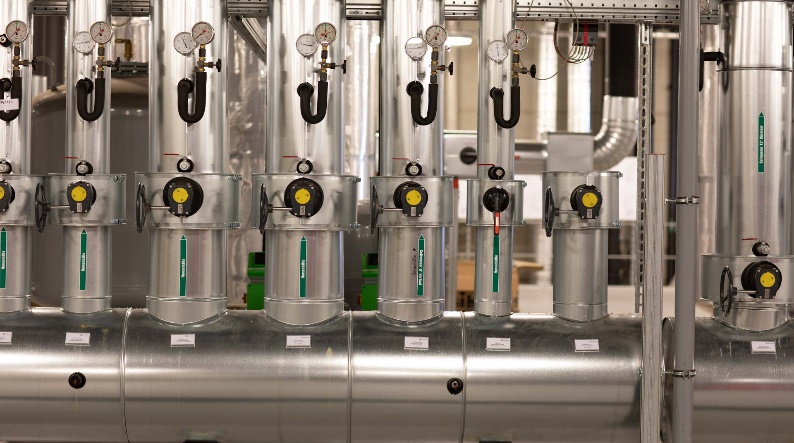 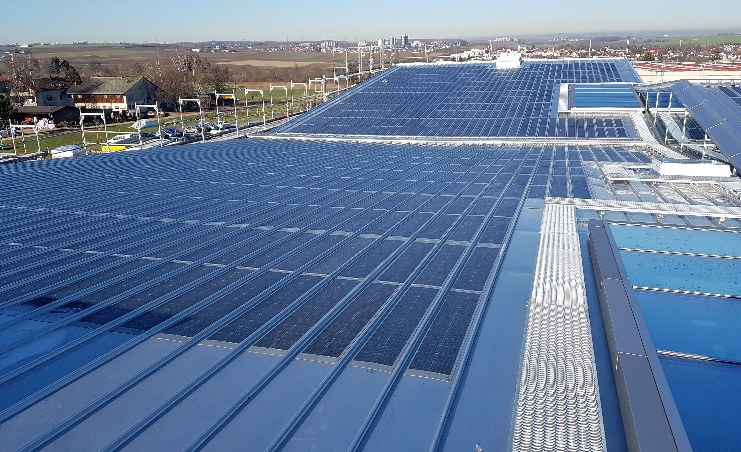 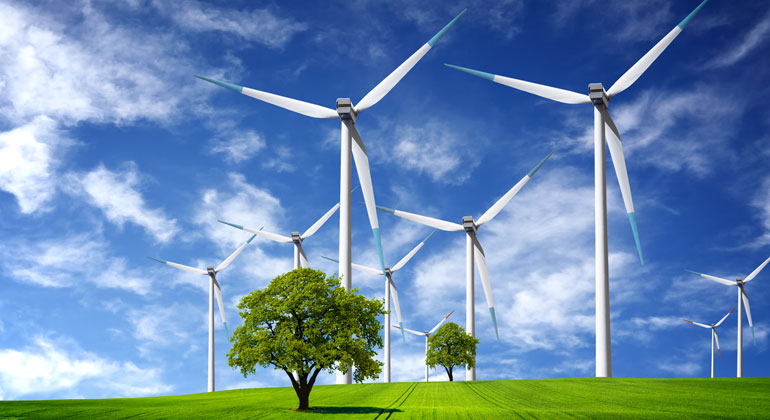 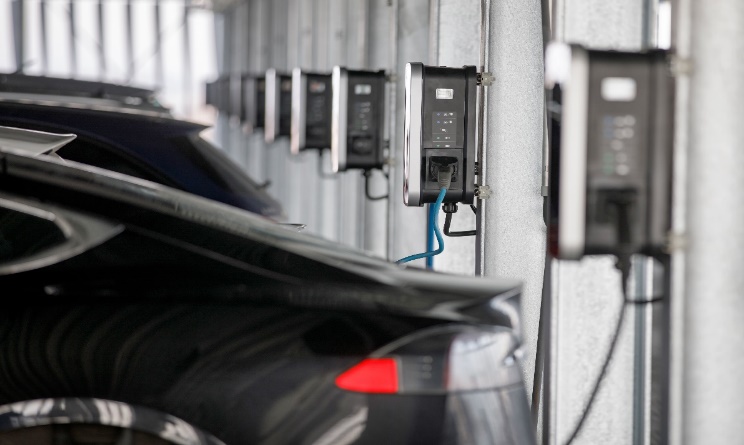 in 2029/30
Energieeffizienz
Erneuerbare Energie erzeugen
Grünstrom beschaffen
E-Autos
Produktnutzung (Scope 3.11)
2018/197,45 Mio t CO2
-14%
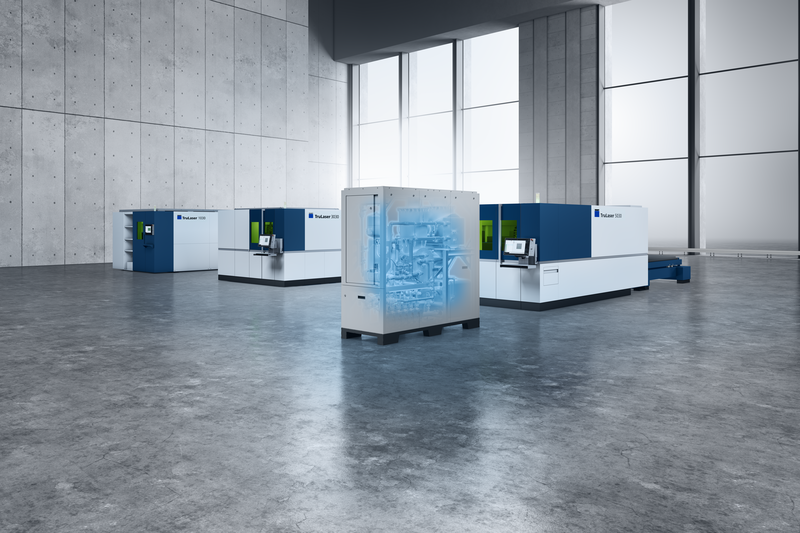 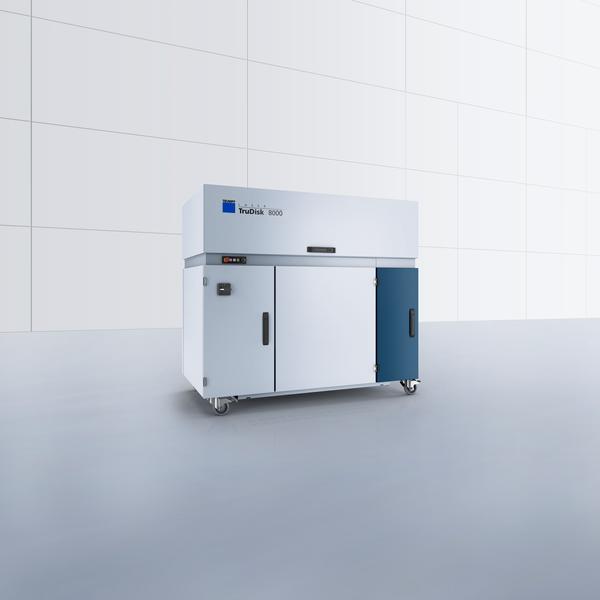 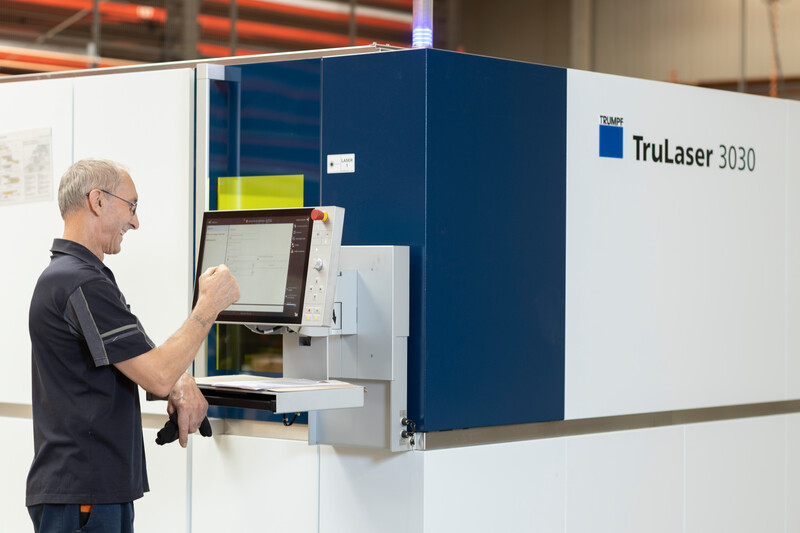 in 2029/30
Energieeffizienz
Sleep Modes
Effiziente Kühlung
Zugekauftes Material (Scope 3.1)
-14%
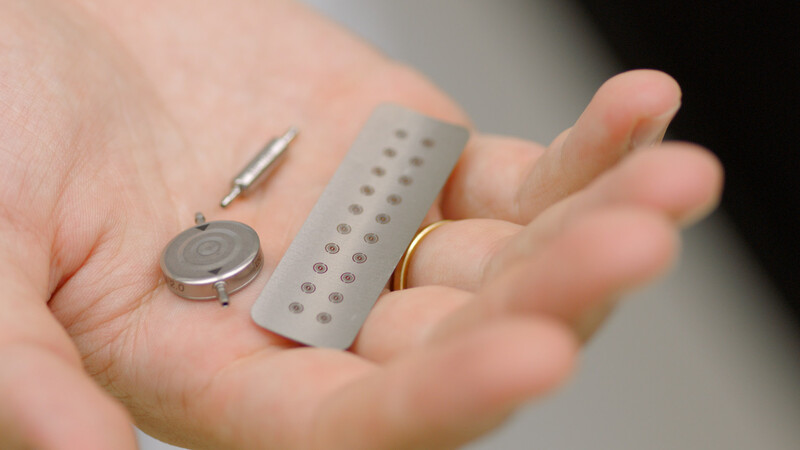 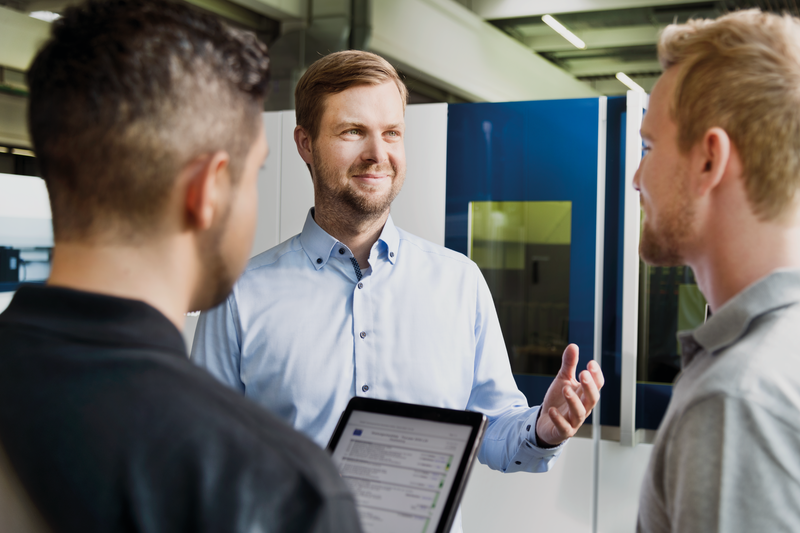 in 2029/30
Alternative Materialien
Lieferanten-Auswahl
4  |
Susanne Hartlieb | TRUMPF SE + Co. KG
26.04.2023
Schritt 3 - Umsetzen
Emissionen an den Standorten reduzieren
Handlungsfeld Standorte
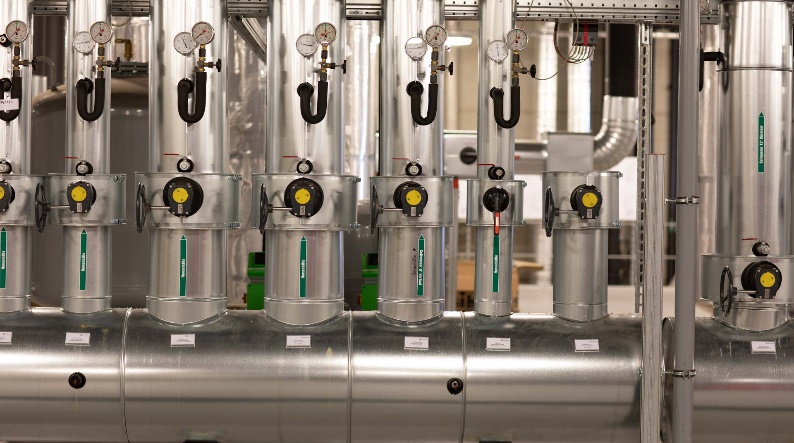 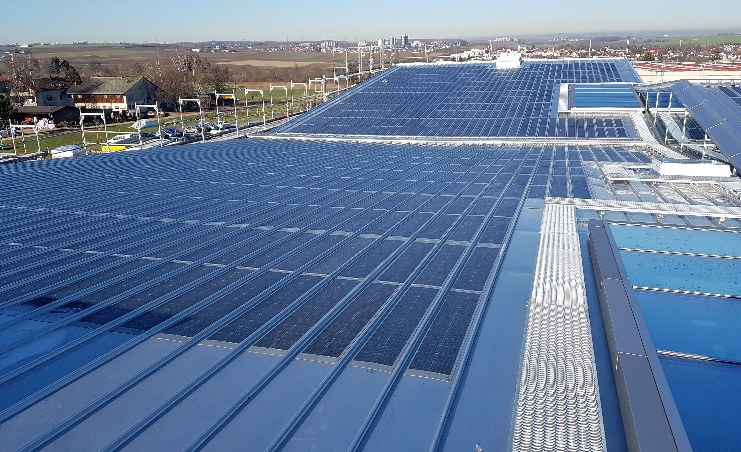 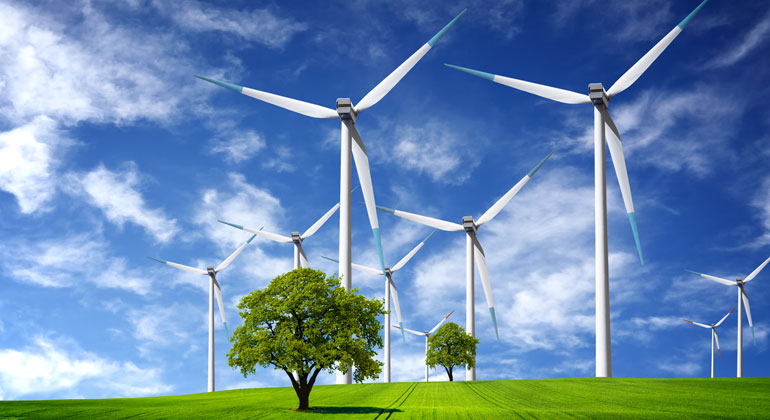 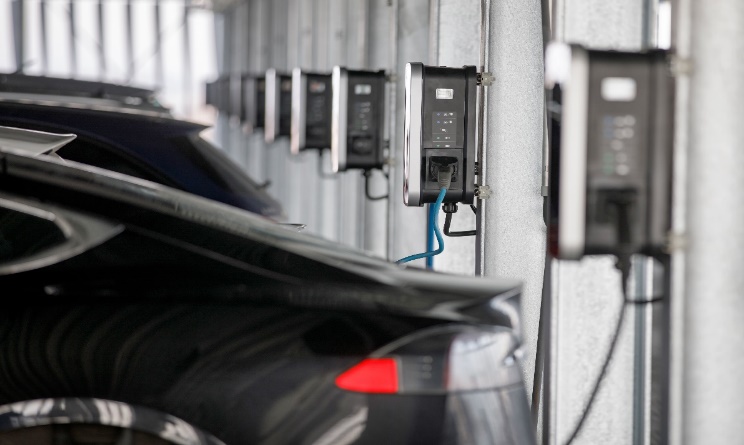 Energieeffizienz


Ziele für Standorte 1,5%/a Strom, 3%/a Gas
Energiemanagement
Transformationskonzepte
Photovoltaik-Ausbau 


Zentraler Plan
Zielsetzung 15 MWp
Weltweit 100% Grünstrom
Fuhrpark-Emissionen reduzieren

Fahrpläne zur Elektrifizierung
Vermeidung von Fahrten
5  |
Susanne Hartlieb | TRUMPF SE + Co. KG
26.04.2023
Erfolgsfaktoren
Ziele, Klare Zuständigkeiten, Kapazität + Budget, Standards, Führungskräfte und Teams mit Überzeugung
[Speaker Notes: Schritte / Hilfestellungen: Verankerung in Unternehmensstrategie, interne Bewusstseinsbildung und Sensibilisierung für Themen wie Energieverbrauch, Synergien mit bestehenden Zielen suchen (Material sparen bedeutet auch Kosten sparen), 


Strom und Gas Zahlen nennen..im GJ 2021/22 mehr erreicht als geplant
PV 150.000m² Dachfläche, mit dem Ziel auf Kurs, schon rund 7,4 MWp
100% Grünstrom 
E-Fuhrpark aufgrund Lieferkettenthematik noch nicht auf Kurs…]
Schritt 3 - Umsetzen
Emissionen in der Wertschöpfungskette reduzieren
Handlungsfeld Materialien
Handlungsfeld Produktnutzung
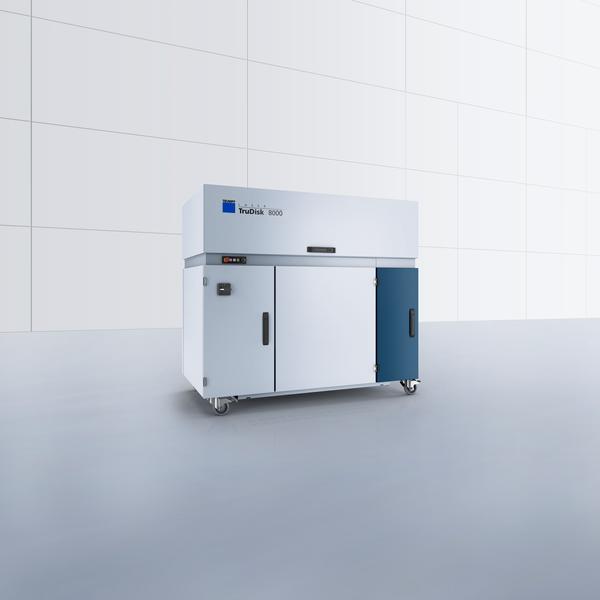 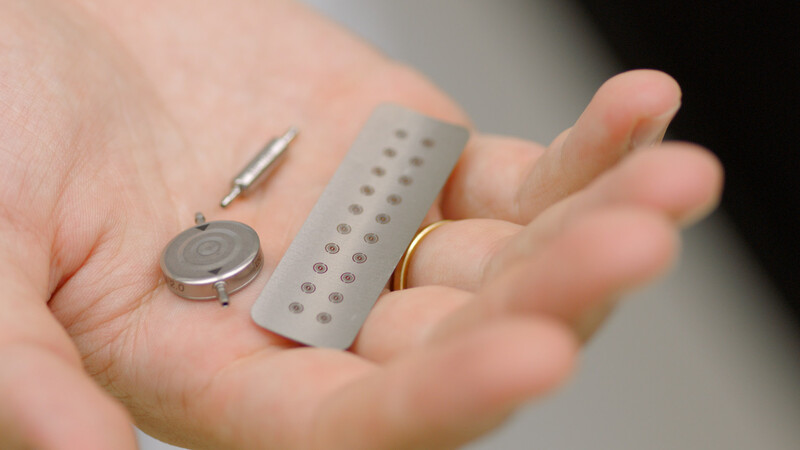 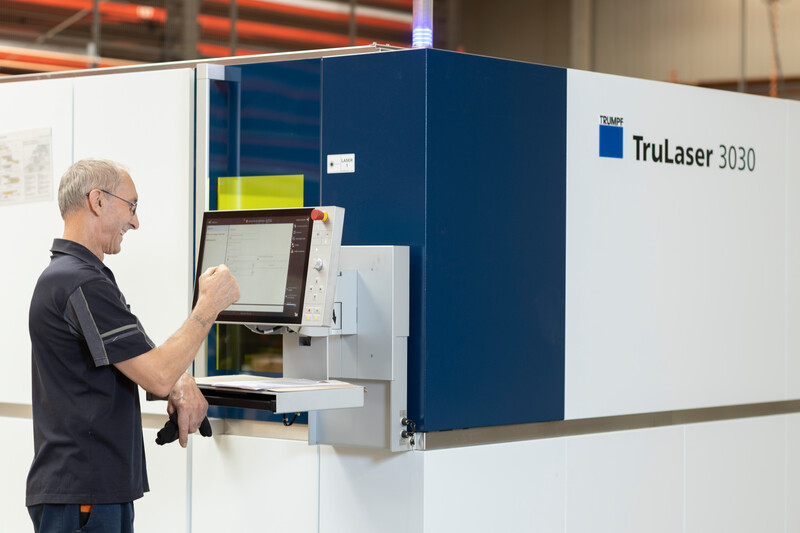 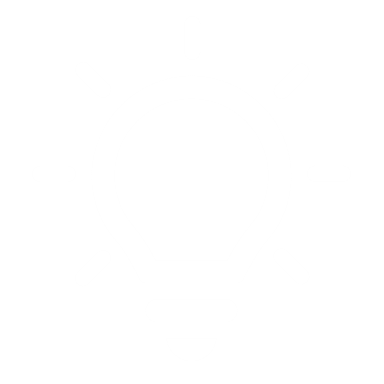 Energieverbrauch unserer Produkte

Energieeffizienz-Roadmap pro Geschäftsbereich
Anforderungen systematisch in Entwicklungsprozesse integrieren
Vermarktung und Kommunikation

Gezielte Vermarktung nachhaltigerer Produkte 
Kunden befähigen (Beratung, Schulungen)
CO2-Rucksack unserer Produkte

Identifizierung der größten Hebel auf Produkt- und Warengruppenebene
Zusammenarbeit mit Lieferanten
… und weitere Initiativen und Projekte über das Unternehmen hinweg
6  |
Susanne Hartlieb | TRUMPF SE + Co. KG
26.04.2023
Herausforderungen über alle Handlungsfelder hinweg:
Verfügbarkeit von Daten, absolute Reduktion trotz Wachstum,…
[Speaker Notes: Schritte / Hilfestellungen: Verankerung in Unternehmensstrategie, interne Bewusstseinsbildung und Sensibilisierung für Themen wie Energieverbrauch, Synergien mit bestehenden Zielen suchen (Material sparen bedeutet auch Kosten sparen), 

Hürden / Herausforderungen: Nachhaltigkeit trotz Unternehmenswachstum, 


Bei unserem Scope 3 mit den knapp über 7 Mio.TCO2 wollen wir energieeffizientere Produkte anbieten und auch in den Markt bringen.
Es gibt über 70 konkrete Maßnahmen, wie e-Chiller, Abschaltszenarien mit KI und das über alle Geschäftsbereiche hinweg.
Wie bereits vorgestellt müssen wir 14% absolut einsparen….mit  allen Maßnahmen liegen wir erst bei 9,5%...wir müssen also ständig dranbleiben, um das Ziel zu erreichen…
Uns hilft natürlich auch, dass viele Kunden ihre Energieversorgung auf erneuerbare Energien umstellen.

Auch in der Lieferkette müssen wir gemeinsam mit unseren Lieferanten Teile in Richtung CO2 Emissionen neu denken…]
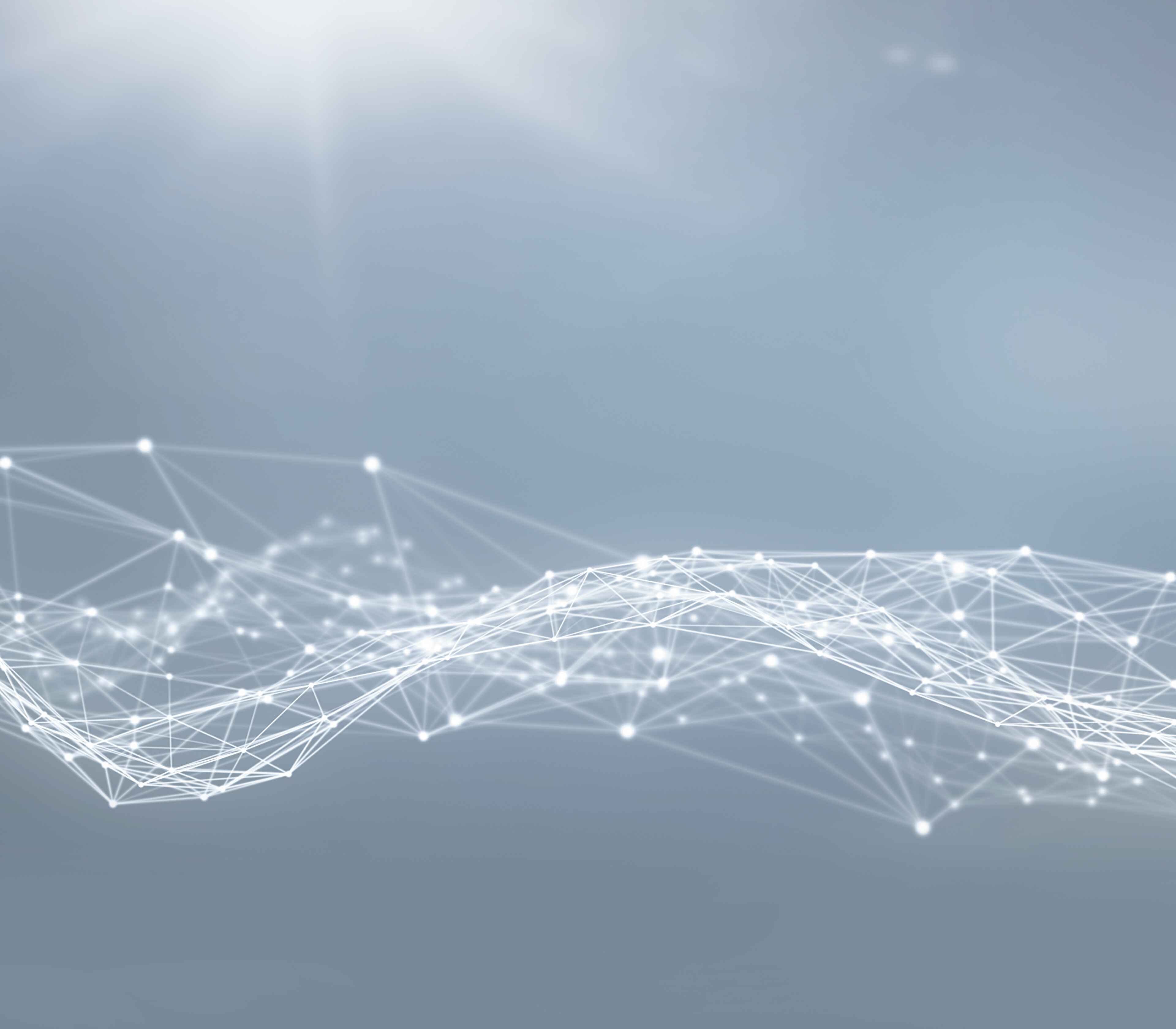 Ein Fabrik mit Zukunft

100% erneuerbare Energie.
Energie- und ressourceneffiziente Prozesse.
Nachhaltigkeit standardmäßig Bestandteil von Entscheidungsprozessen.
Denkt mehr und mehr zirkulär.
7  |
Susanne Hartlieb | TRUMPF SE + Co. KG
8  |